Preliminary Exam Presentation
Fire and Ice: Unhappy Bedfellows?
C. W. Stephens
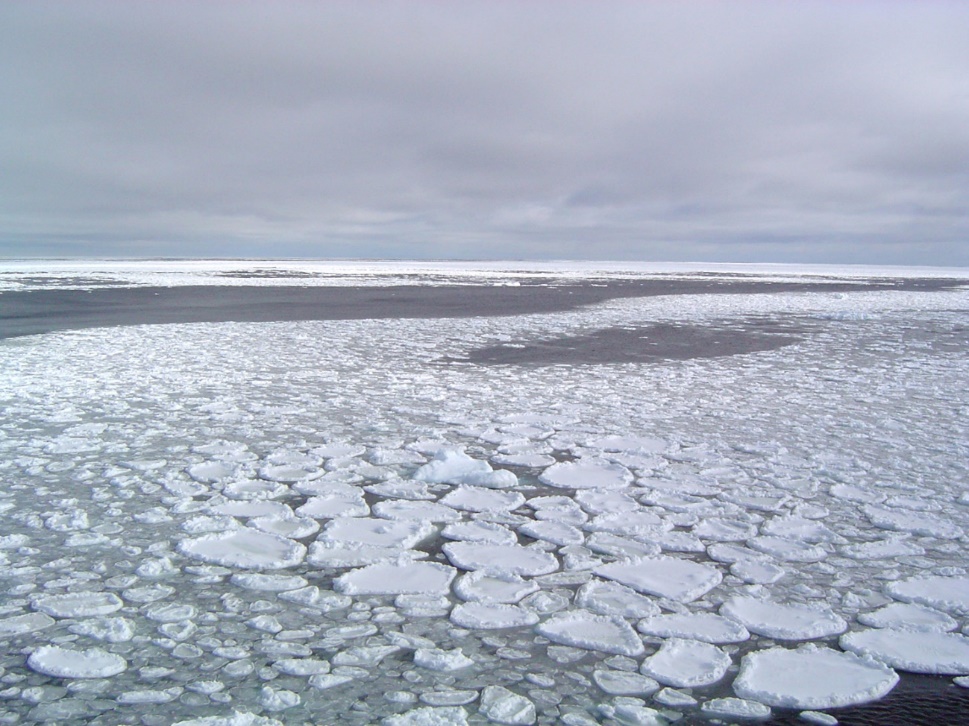 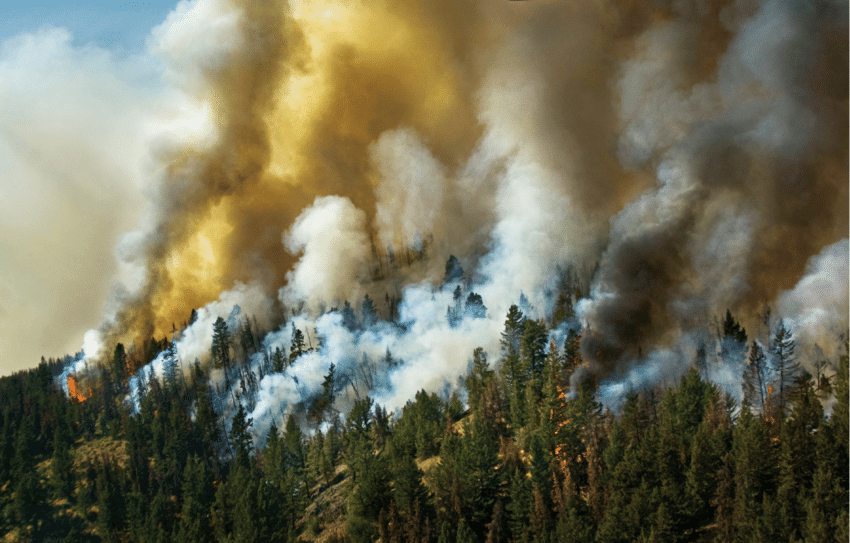 Credit: NSIDC, C. Rumpel 2019
Outline
Background
A Changing Arctic
Proposed Chapters
Significance
Acknowledgments
Outline
Background
A Changing Arctic
Proposed Chapters
Significance
Acknowledgments
Overview
Ice
Fire
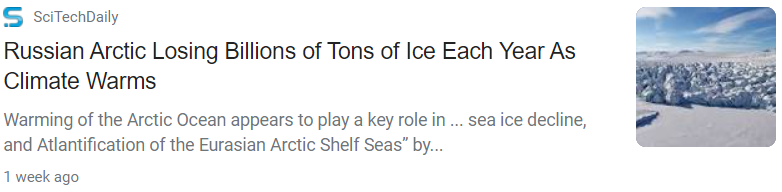 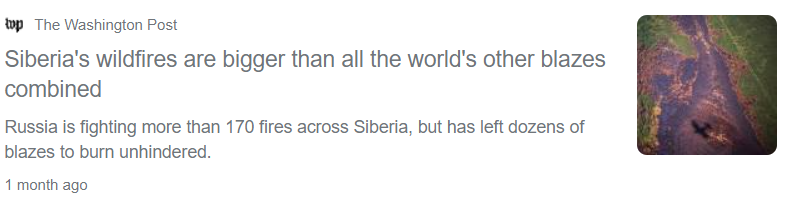 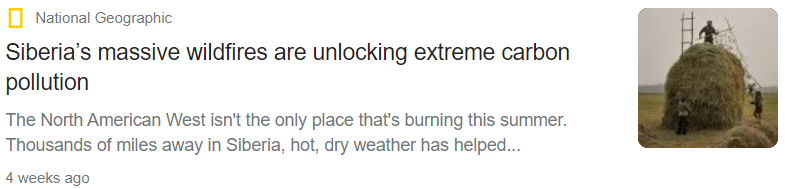 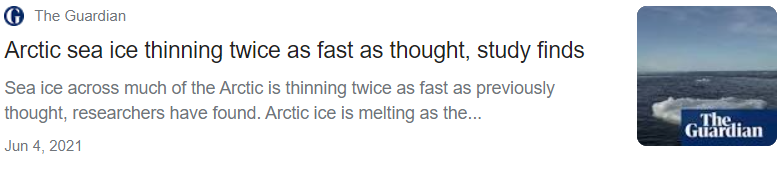 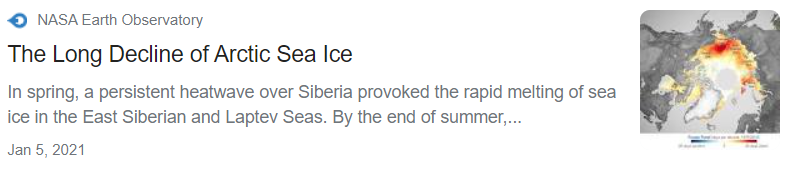 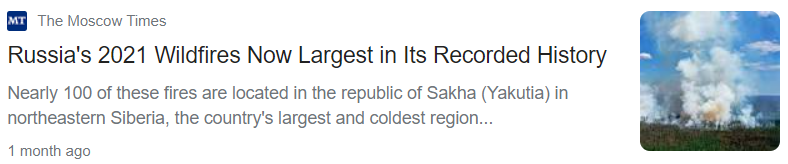 Background
Ice
Fire
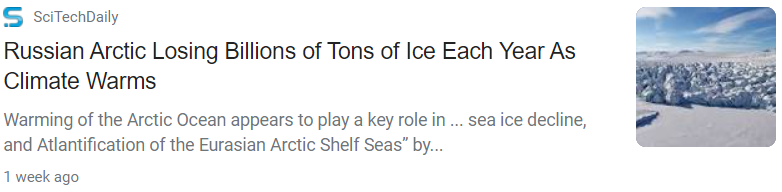 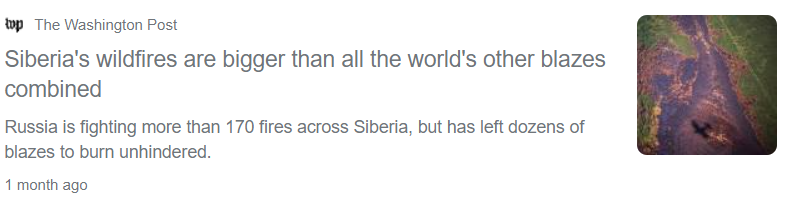 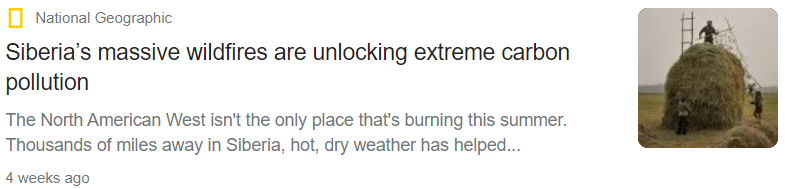 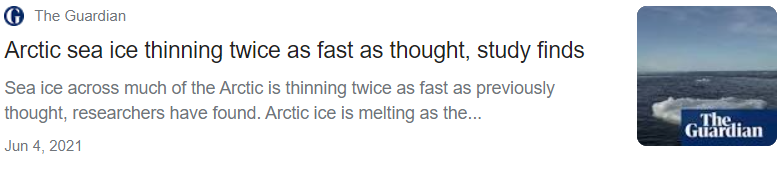 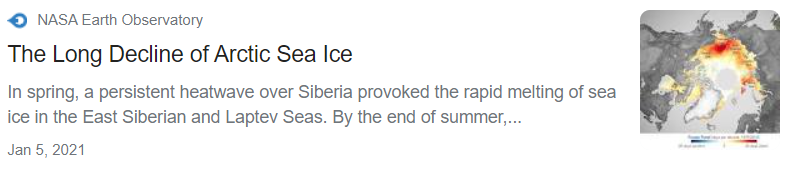 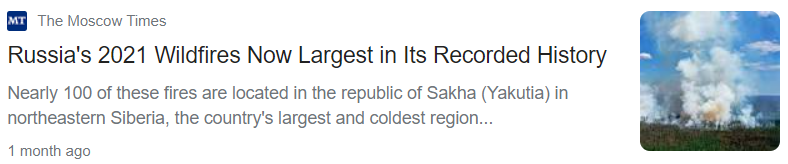 Connection?
Outline
Background
A Changing Arctic
Proposed Chapters
Implications
Acknowledgments
A Changing Arctic
Minimum Arctic Sea Ice extent  has declined by 45% over the last 40 years. (Onarheim et al. 2018)
A Changing Arctic
Minimum Arctic Sea Ice extent  has declined by 45% over the last 40 years. (Onarheim et al. 2018)

Circumboreal burnt area has increased over last several decades. (Walker et al. 2019)
A Changing Arctic
Minimum Arctic Sea Ice extent  has declined by 45% over the last 40 years. (Onarheim et al. 2018)

Circumboreal burnt area has increased over last several decades. (Walker et al. 2019)

Boreal and Arctic wildfires are a major producer of black carbon. (Kang et al. 2019)
A Changing Arctic
Minimum Arctic Sea Ice extent  has declined by 45% over the last 40 years. (Onarheim et al. 2018)

Circumboreal burnt area has increased over last several decades. (Walker et al. 2019)

Boreal and Arctic wildfires are a major producer of black carbon. (Kang et al. 2019)

Black carbon is carbon containing soot which is heavily absorbent in visible spectrum. (Winiger et al. 2019)
Overview
Climate Warming Catalyst
Sea Ice Recedes
Ash Deposits on Sea Ice Reducing Albedo
Boreal Forest Warm
Wildfire Extent Increases
Hypothetical Smoke – Ice Albedo Feedback
Outline
Background
A Changing Arctic
Proposed Chapters
Significance
Acknowledgments
Chapters
Chapter 1: Do the fundamental drivers of Arctic sea ice presence vary in importance across Arctic sub-regions? 

Chapter 2: Do trends in Arctic sea ice extent effect wildfire occurrence in Arctic boreal forests? 

Chapter 3: Does wildfire activity in Arctic boreal forests impact Arctic sea ice extent via smoke – ice albedo effects?
Chapter 1
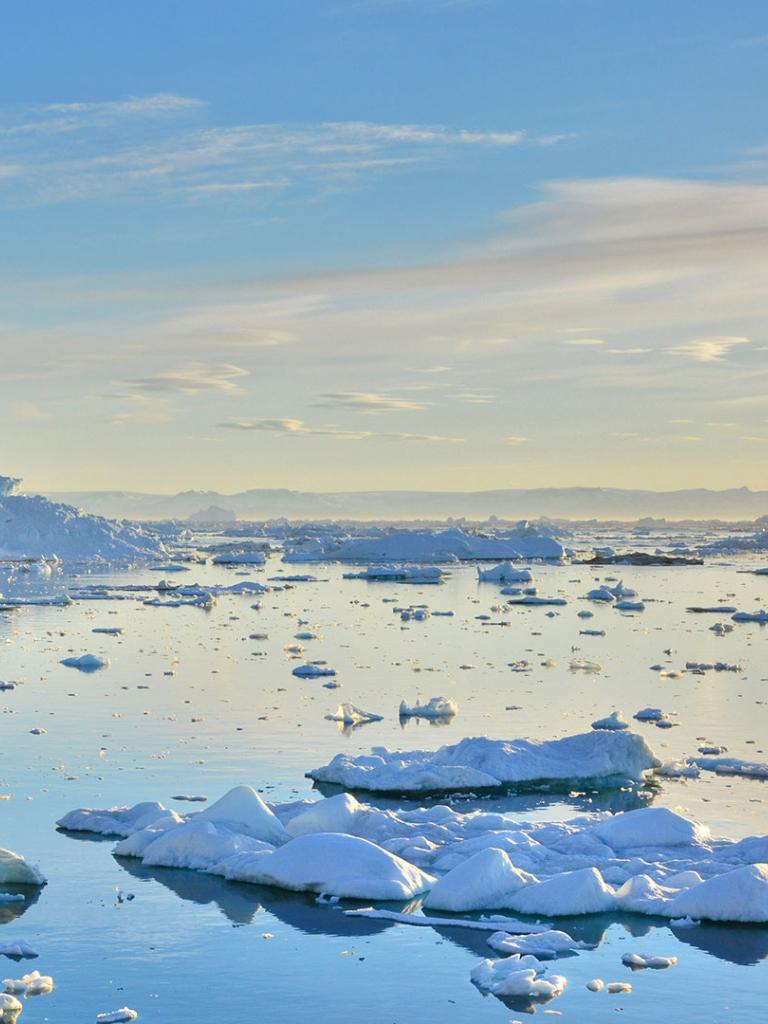 Chapter 1: Do the fundamental drivers of Arctic sea ice presence vary in importance across Arctic sub-regions?
Credit: EUMETSAT
Rationale
Arctic sea ice has declined unevenly. (Onarheim et al. 2018)
Rationale
Arctic sea ice has declined unevenly. (Onarheim et al. 2018)

Arctic sea ice presence drives regional climate feedbacks. (Perovich et al. 2018)
Rationale
Arctic sea ice has declined unevenly. (Onarheim et al. 2018)

Arctic sea ice presence drives regional climate feedbacks. (Perovich et al. 2018) 

Arctic sea ice presence modifies climate at the mid-latitudes. (Blackport and Screen 2020)
Rationale
Arctic sea ice has declined unevenly. (Onarheim et al. 2018)

Arctic sea ice presence drives regional climate feedbacks. (Perovich et al. 2018) 

Arctic sea ice presence modifies climate at the mid-latitudes. (Blackport and Screen 2020)

Drivers of Arctic sea ice loss have changed in prevalence over time (e.g. clouds). (Kopec et al. 2016)
Overview
Climate Warming Catalyst
Sea Ice Recedes
Ash Deposits on Sea Ice Reducing Albedo
Boreal Forest Warm
Wildfire Extent Increases
Hypothetical Smoke – Ice Albedo Feedback
Chapter 1: Drivers of Ice Loss
Question: Do the fundamental drivers of Arctic sea ice presence vary in importance across Arctic sub-regions? 

Methodology:
Use remotePARTS to evaluate for drives of ice persistence 
Drivers used include: 
Ice Albedo time trends 
Surface Temperature time trends
Cloud Coverage time trends
Primary Interest: Does the importance of these drivers change based on the Arctic sub region examined?
Study Area
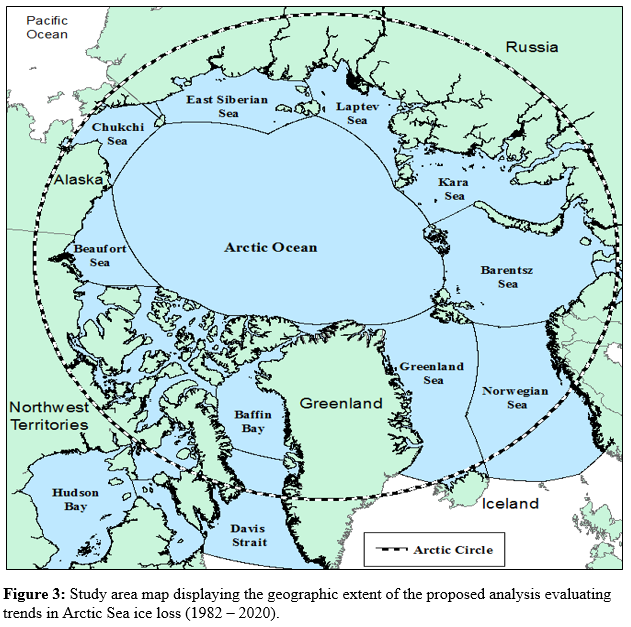 Chapter 1: Preliminary Results
Traditional OLS Analysis
AR(1) CLS Analysis
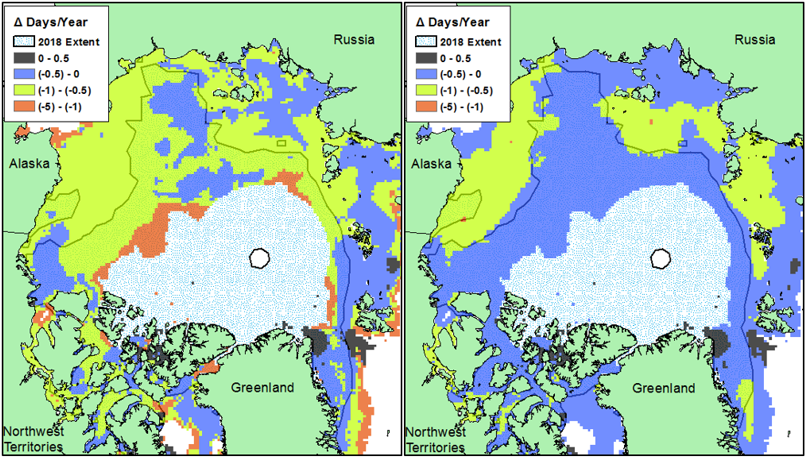 Trends in Monthly (September) Days of Arctic Sea Ice Coverage
Chapter 2
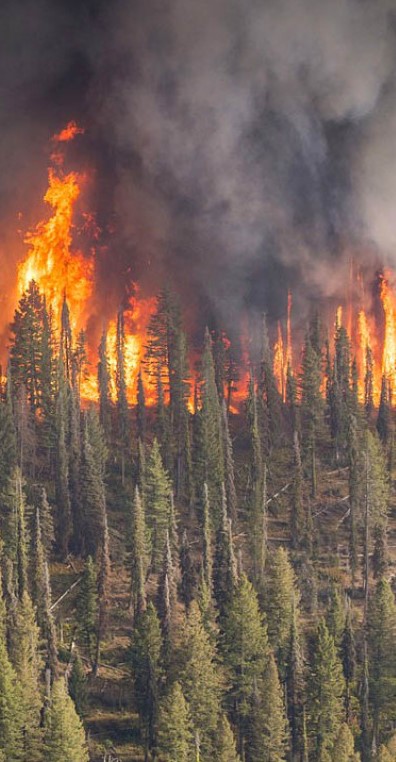 Chapter 2: Do trends in Arctic sea ice extent effect wildfire occurrence in Arctic boreal forests?
(Credit: The Moscow Times, 2019.)
Chapter 2: Ice – Fire Relationship
Question: Do trends in Arctic sea ice extent effect wildfire occurrence in Arctic boreal forests? 

Methodology:
Relate Sea ice extent to temperature (Teleconnection Analysis)
Relate temperature to annual burnt area
Relate Sea ice extent to annual burnt area (Teleconnection Analysis)
Primary Interest: Is there a detectable relationship between Arctic sea ice extent and wildfire conditions in polar Boreal forests? Does this relationship influence burnt area extent?
Overview
Climate Warming Catalyst
Sea Ice Recedes
Ash Deposits on Sea Ice Reducing Albedo
Boreal Forest Warm
Wildfire Extent Increases
Hypothetical Smoke – Ice Albedo Feedback
Rationale
Fall season warming contributes to drought stress in water limited ecosystems. (Buchwal et al. 2020)
Rationale
Fall season warming contributes to drought stress in water limited ecosystems. (Buchwal et al. 2020) 

Primary control on late-season Boreal wildfire is temperature and fuel moisture. (Kharuk et al. 2017)
Rationale
Fall season warming contributes to drought stress in water limited ecosystems. (Buchwal et al. 2020) 

Primary control on late-season Boreal wildfire is temperature and fuel moisture. (Kharuk et al. 2017)

Permafrost produce GhG’s by direct CO2 emission and fertilizing CH4 production. (Lara et al. 2019)
Study Area
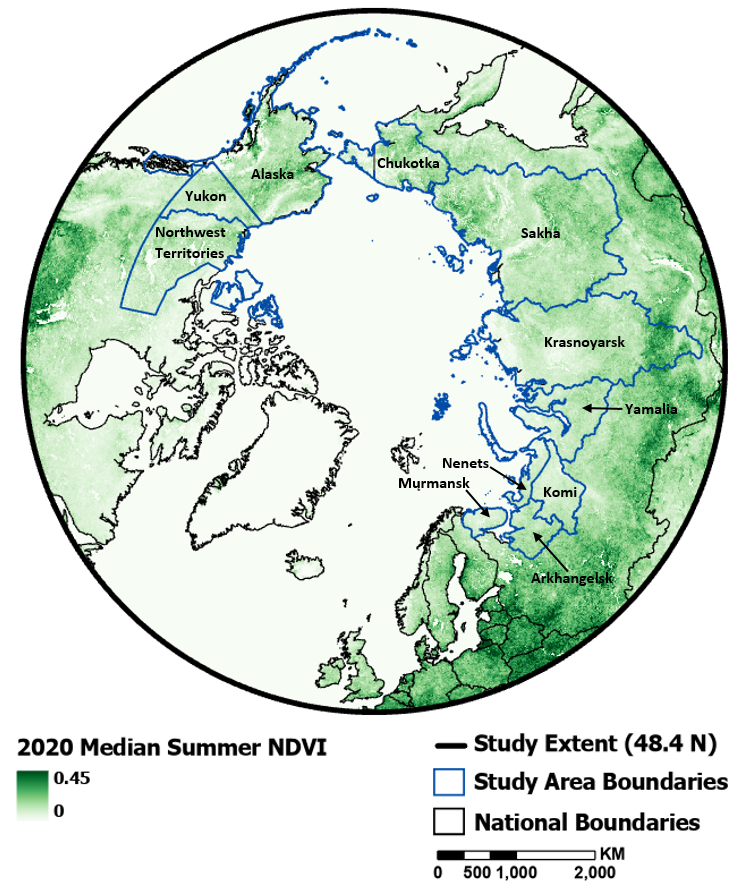 Chapter 2 Analysis Flowchart
Land Region B’s minimum monthly surface temperature
Land Region B’s minimum monthly surface temperature
Land Region B’s wildfire season length/burnt area
Yes
Yes
Significant Relationship?
Analyze
Significant Relationship?
Oceanic Region A’s minimum monthly Arctic Sea ice Extent
Land Region B’s wildfire season length/burnt area
Oceanic Region A’s minimum monthly Arctic Sea ice Extent
Step 2
Step 1
Step 3
Chapter 2 Analysis Flowchart
Land Region B’s minimum monthly surface temperature
Land Region B’s minimum monthly surface temperature
Land Region B’s wildfire season length/burnt area
Yes
Yes
Significant Relationship?
Analyze
Significant Relationship?
Oceanic Region A’s minimum monthly Arctic Sea ice Extent
Land Region B’s wildfire season length/burnt area
Oceanic Region A’s minimum monthly Arctic Sea ice Extent
Step 2
Step 1
Step 3
Chapter 2 Analysis Flowchart
Land Region B’s minimum monthly surface temperature
Land Region B’s minimum monthly surface temperature
Land Region B’s wildfire season length/burnt area
Yes
Yes
Significant Relationship?
Analyze
Significant Relationship?
Oceanic Region A’s minimum monthly Arctic Sea ice Extent
Land Region B’s wildfire season length/burnt area
Oceanic Region A’s minimum monthly Arctic Sea ice Extent
Step 2
Step 1
Step 3
Chapter 2 Analysis Flowchart
Land Region B’s minimum monthly surface temperature
Land Region B’s minimum monthly surface temperature
Land Region B’s wildfire season length/burnt area
Yes
Yes
Significant Relationship?
Analyze
Significant Relationship?
Oceanic Region A’s minimum monthly Arctic Sea ice Extent
Land Region B’s wildfire season length/burnt area
Oceanic Region A’s minimum monthly Arctic Sea ice Extent
Step 2
Step 1
Step 3
Chapter 2 Preliminary Results
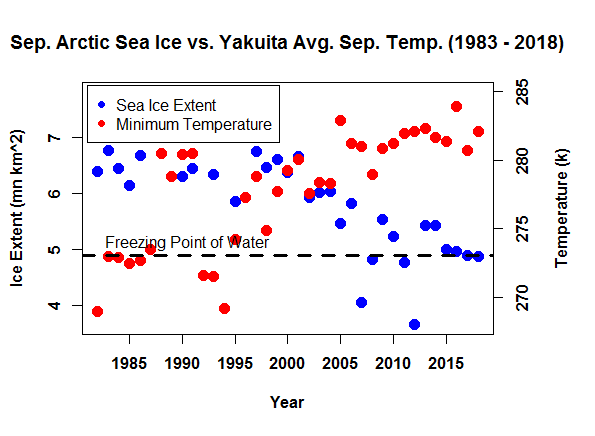 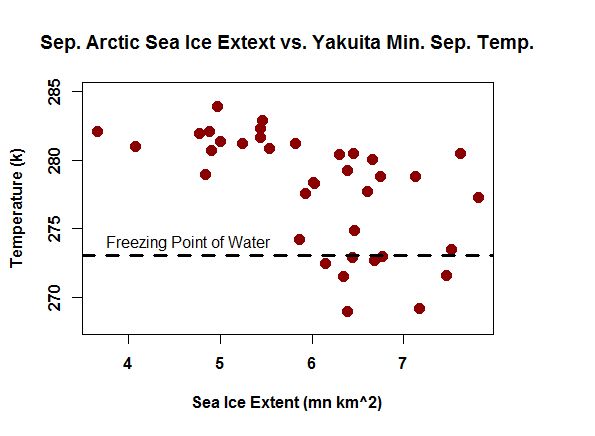 Average Minimum Increasing
Minimum vs. Ice Extent
Chapter 2: Fire Mapping
Selected Dataset: AVHRR 5km Multispectral Archive (1982 – 2020)
Products: 
Monthly Maximum NDVI Timeseries
Monthly Maximum 3.7 um Temperature
Chapter 2: Fire Mapping
Selected Dataset: AVHRR 5km Multispectral Archive (1982 – 2020)
Products: 
Monthly Maximum NDVI Timeseries
Monthly Maximum 3.7 um Temperature

Model Description: 
CLS AR(1) temporal autoregressive model 
Apply model to each timeseries, residual test
Chapter 2: Fire Mapping
Selected Dataset: AVHRR 5km Multispectral Archive (1982 – 2020)
Products: 
Monthly Maximum NDVI Timeseries
Monthly Maximum 3.7 um Temperature

Model Description: 
CLS AR(1) temporal autoregressive model 
Apply model to each timeseries, residual test

Criteria for Fire Detection (3 Steps):
Significant decrease in max summertime NDVI
Significant increase in max summertime 3.7 μm brightness temperature 
Co-location of significant anomalies required
Overview
Climate Warming Catalyst
Sea Ice Recedes
Ash Deposits on Sea Ice Reducing Albedo
Boreal Forest Warm
Wildfire Extent Increases
Hypothetical Smoke – Ice Albedo Feedback
Chapter 3
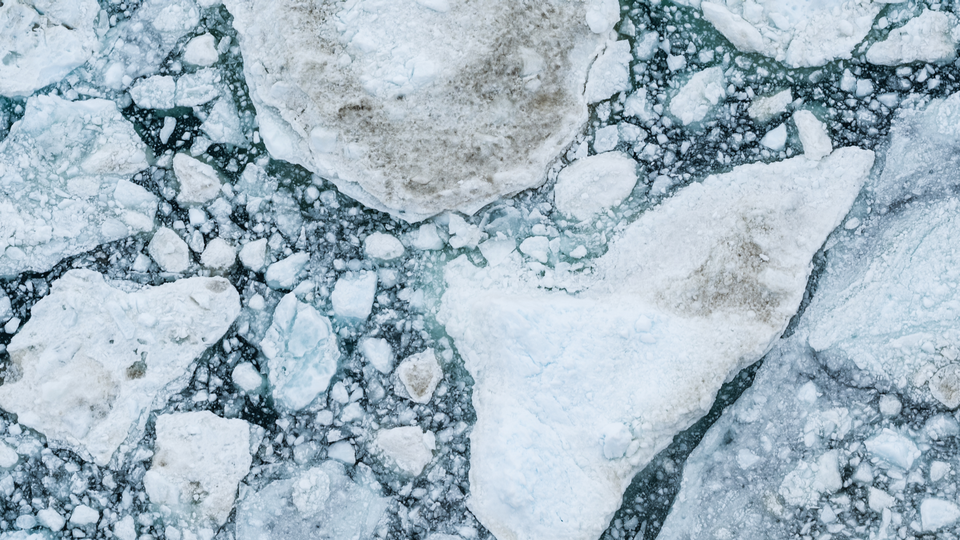 Chapter 3: Does wildfire activity in Arctic boreal forests impact Arctic sea ice extent via smoke – ice albedo effects?
(Credit: SERI)
Rationale
Arctic sea ice decline contributes to Fall-season warming. (Lang et al. 2017)
Rationale
Arctic sea ice decline contributes to Fall-season warming. (Lang et al. 2017)

90% of variability in Tundra wildfires is explained by variations in temperature and precip. (Hu et al. 2015)
Rationale
Arctic sea ice decline contributes to Fall-season warming. (Lang et al. 2017)

90% of variability in Tundra wildfires is explained by variations in temperature and precip. (Hu et al. 2015)

BC from boreal wildfires caused a 2% increase in ice loss between 1998 and 2001. (Flanner et al. 2007)
Rationale
Arctic sea ice decline contributes to Fall-season warming. (Lang et al. 2017)

90% of variability in Tundra wildfires is explained by variations in temperature and precip. (Hu et al. 2015)

BC from boreal wildfires caused a 2% increase in ice loss between 1998 and 2001. (Flanner et al. 2007)

Black Carbon contribution to the Arctic by wildfire is underestimated by a factor of 3. (Ohata et al. 2021)
Overview
Climate Warming Catalyst
Sea Ice Recedes
Ash Deposits on Sea Ice Reducing Albedo
Boreal Forest Warm
Wildfire Extent Increases
Hypothetical Smoke – Ice Albedo Feedback
Chapter 3: Smoke – Albedo Relationship
Question: Does wildfire activity in Arctic boreal forests impact Arctic sea ice extent via smoke – ice albedo effects? 

Methodology:
Relate AOD to sea ice surface Albedo
Relate AOD to burnt area (Teleconnection Analysis)
Relate Sea ice albedo to burnt area (Teleconnection Analysis)
Primary Interest: Is there a detectable relationship between burnt area extent and Arctic sea ice albedo? Does this change with Arctic sub-region, and can contributions be partitioned by land area?
Chapter 3 Analysis Flowchart
Oceanic Region A’s monthly average Aerosol Optical Depth
Land Region B’s 
Cumulative burnt area
(aggregated to AOD)
Oceanic Region A’s monthly average Aerosol Optical Depth
Yes
Yes
Significant Relationship?
Analyze
Significant Relationship?
Oceanic Region A’s minimum monthly Arctic Sea ice Albedo
Land Region B’s 
Cumulative burnt area
(aggregated to AOD)
Oceanic Region A’s minimum monthly Arctic Sea ice Albedo
Step 2
Step 1
Step 3
Chapter 3 Analysis Flowchart
Oceanic Region A’s monthly average Aerosol Optical Depth
Land Region B’s 
Cumulative burnt area
(aggregated to AOD)
Oceanic Region A’s monthly average Aerosol Optical Depth
Yes
Yes
Significant Relationship?
Analyze
Significant Relationship?
Oceanic Region A’s minimum monthly Arctic Sea ice Albedo
Land Region B’s 
Cumulative burnt area
(aggregated to AOD)
Oceanic Region A’s minimum monthly Arctic Sea ice Albedo
Step 2
Step 1
Step 3
Chapter 3 Analysis Flowchart
Oceanic Region A’s monthly average Aerosol Optical Depth
Land Region B’s 
Cumulative burnt area
(aggregated to AOD)
Oceanic Region A’s monthly average Aerosol Optical Depth
Yes
Yes
Significant Relationship?
Analyze
Significant Relationship?
Oceanic Region A’s minimum monthly Arctic Sea ice Albedo
Land Region B’s 
Cumulative burnt area
(aggregated to AOD)
Oceanic Region A’s minimum monthly Arctic Sea ice Albedo
Step 2
Step 1
Step 3
Chapter 3 Analysis Flowchart
Oceanic Region A’s monthly average Aerosol Optical Depth
Land Region B’s 
Cumulative burnt area
(aggregated to AOD)
Oceanic Region A’s monthly average Aerosol Optical Depth
Yes
Yes
Significant Relationship?
Analyze
Significant Relationship?
Oceanic Region A’s minimum monthly Arctic Sea ice Albedo
Land Region B’s 
Cumulative burnt area
(aggregated to AOD)
Oceanic Region A’s minimum monthly Arctic Sea ice Albedo
Step 2
Step 1
Step 3
Outline
Background
A Changing Arctic
Proposed Chapters
Significance
Acknowledgments
Significance
Chapter 1 provides insight on variability in early season drivers of ice loss.

Chapter 2 tests for a new driver of boreal wildfire and provides new long-term product.

Chapter 3 tests for a relationship between wildfire and sea ice condition using observational data.

If all relationships are significant, the sum is greater than its parts.
Outline
Overview
A Changing Arctic
Proposed Chapters
Significance 
Acknowledgments
Acknowledgements
James Anheuser for assistance with APP-x archive.

Dr. Xuanji Wang for assistance with polar projections.

Clay Morrow for assistance with spatial error models.
Sources
Onarheim, I. H., T. Eldevik, L. H. Smedsrud & J. C. Stroeve (2018) Seasonal and Regional Manifestation of Arctic Sea Ice Loss. Journal of Climate, 31, 4917-4932.
Walker, X. J., J. L. Baltzer, S. G. Cumming, N. J. Day, C. Ebert, S. Goetz, J. F. Johnstone, S. Potter, B. M. Rogers, E. A. G. Schuur, M. R. Turetsky & M. C. Mack (2019) Increasing wildfires threaten historic carbon sink of boreal forest soils. Nature, 572, 520-+
Kang, S. C., Y. L. Zhang, Y. Qian & H. L. Wang (2020) A review of black carbon in snow and ice and its impact on the cryosphere. Earth-Science Reviews, 210.
Flanner, M. G., C. S. Zender, J. T. Randerson & P. J. Rasch (2007) Present-day climate forcing and response from black carbon in snow. Journal of Geophysical Research-Atmospheres, 112.
Kang, S. C., Y. L. Zhang, Y. Qian & H. L. Wang (2020) A review of black carbon in snow and ice and its impact on the cryosphere. Earth-Science Reviews, 210.
Perovich, D. K., S. V. Nghiem, T. Markus & A. Schweiger (2007) Seasonal evolution and interannual variability of the local solar energy absorbed by the Arctic sea ice-ocean.
Blackport, R. & J. A. Screen (2020) Weakened evidence for mid-latitude impacts of Arctic warming. Nature Climate Change, 10, 1065-1066.
Kopec, B. G., X. H. Feng, F. A. Michel & E. S. Posmentier (2016) Influence of sea ice on Arctic precipitation. Proceedings of the National Academy of Sciences of the United States of America, 113, 46-51.
Buchwal, A., P. F. Sullivan, M. Macias-Fauria, E. Post, I. H. Myers-Smith, J. C. Stroeve, D. Blok, K. D. Tape, B. C. Forbes, P. Ropars, E. Levesque, B. Elberling, S. Angers-Blondin, J. S. Boyle, S. Boudreau, N. Boulanger-Lapointe, C. Gamm, M. Hallinger, G. Rachlewicz, A. Young, P. Zetterberg & J. M. Welker (2020) Divergence of Arctic shrub growth associated with sea ice decline. Proceedings of the National Academy of Sciences of the United States of America, 117, 33334-33344.
Kharuk, V. I. & E. I. Ponomarev (2017) Spatiotemporal characteristics of wildfire frequency and relative area burned in larch-dominated forests of Central Siberia. Russian Journal of Ecology, 48, 507-512.
Lang, A., S. T. Yang & E. Kaas (2017) Sea ice thickness and recent Arctic warming. Geophysical Research Letters, 44, 409-418.
Ohata, S., M. Koike, A. Yoshida, N. Moteki, K. Adachi, N. Oshima, H. Matsui, O. Eppers, H. Bozem, M. Zanatta & A. B. Herber (2021) Arctic black carbon during PAMARCMiP 2018 and previous aircraft experiments in spring. Atmospheric Chemistry and Physics, 21, 15861-15881.
Chapter 2 Preliminary Results
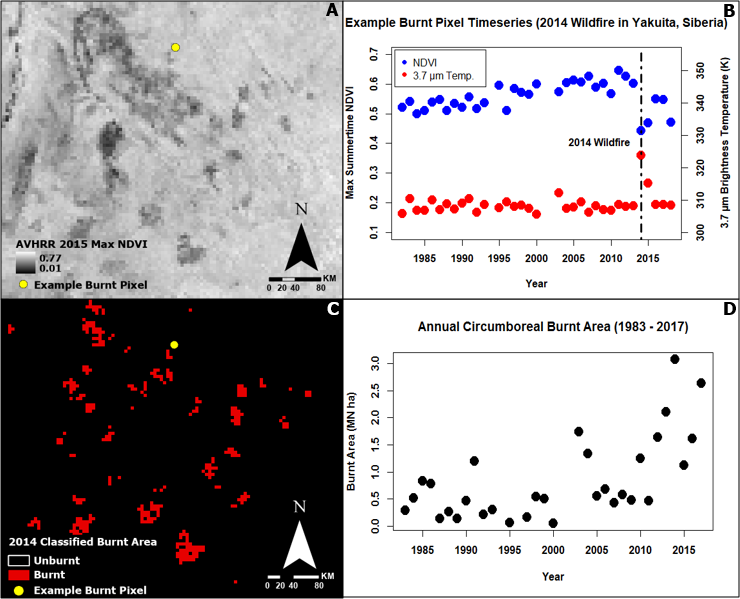 CLS AR(1) Model
Spatial Error Model
Model With AR(1) Errors